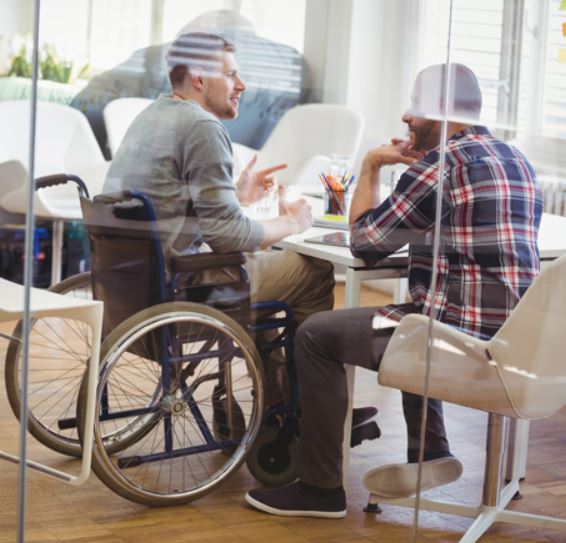 Как устроена опека в Израиле
Зарецкая Ксения
Руководитель департамента социальной службы центра долговременного ухода 
«Рамат Тамир»
Содержание
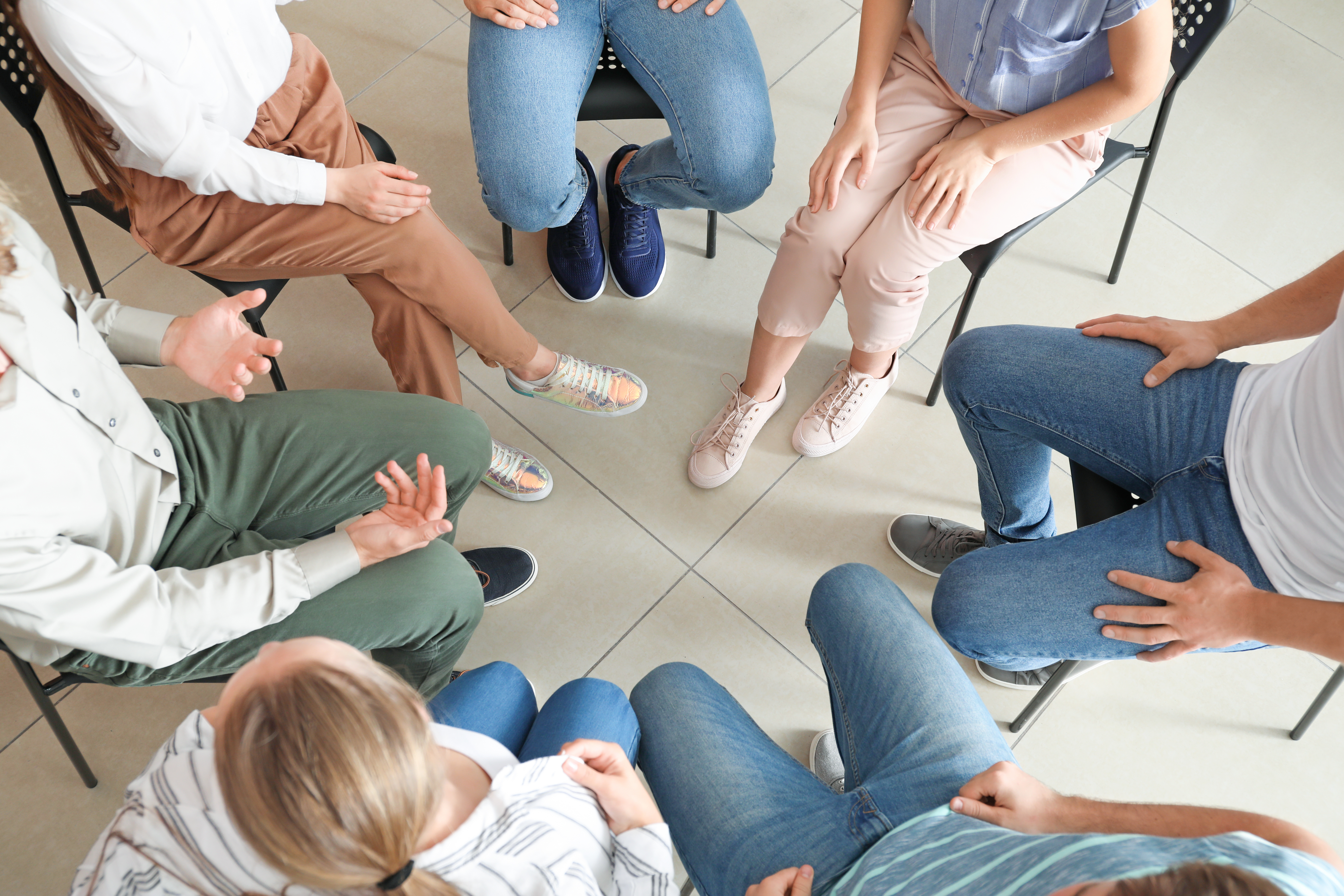 01
Группы получателей социальных услуг, в отношении которых рассматриваются вопросы опекунства
02
Специфика социальной работы в отношении каждой группы
Опека в Израиле
03
04
Примеры осуществления опеки юридическими лицами
Закон допускает назначение опекуна над взрослым в двух основных ситуациях
Во-первых, когда дело касается взрослого, который "не может постоянно или временно заботиться о своих делах, полностью или частично". 
Во-вторых, когда речь идет об «инвалидности», то есть о тех гражданах, кто «из-за психического расстройства или умственного ограничения» не может заниматься своими делами.
Неполностью правоспособные
Беззащитные
3. Граждане, утратившие способность к принятию решений в связи с диагнозом, повлекшим изменения когнитивного состояния – деменция, инсульт, онкология и т.д.
Граждане с психическими расстройствами
Граждане с умственными ограничениями
Немного цифр по каждой из групп
Утратившие способность к принятию решений в связи с диагнозом
Психические расстройства
Умственные ограничения
130,000
40,000
Динамика
в ведомстве министерства здравоохранения
В ведомстве социальной опеки
Поликлиники, больницы, учреждения долговременного ухода
Специфика социальной работы в отношении каждой из указанных групп
Умственные ограничения – Соц. опека
Комиссия по диагностике и определению объёма услуг 

1. Обращение в комиссию от психологических служб, районных отделений по развитию ребенка, больниц, министерства образования
2. Обработка информации и рассмотрение просьбы профильным социальным координатором
3. Комиссия в составе социального координатора, специализирующегося врача, психиатра, психолога и педагога. 
4. Решение о наличии умственных ограничений - да/ нет
5. Да – решение по объему корзины предоставляемых услуг 
6. Услуги
Перечень услуг - Соц. опека
Психические расстройства – Минздрав
Комиссия по диагностике и определению объёма услуг 

1. Обращение в комиссию от больничных касс, психиатрических больниц, психологических служб, локальных служб социального обеспечения, реабилитационных центров, частных сопровождающих терапевтов.
2. Обработка информации и рассмотрение просьбы профильным социальным координатором
3. Комиссия в составе социального координатора, психиатра и психолога. 
5. Решение о корзине предоставляемых услуг 
6. Услуги
Перечень услуг - Минздрав
Кейс менеджер
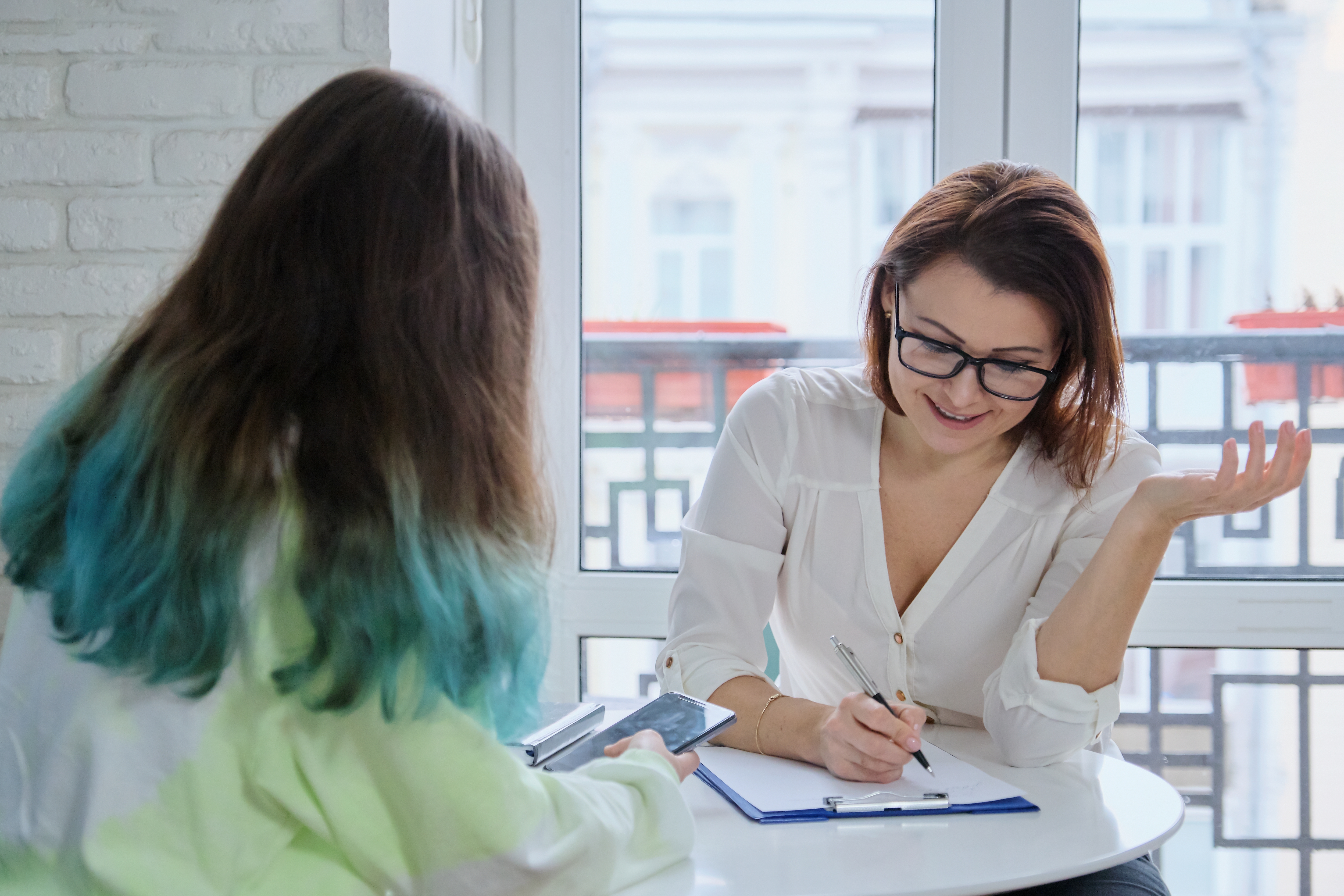 Социальный координатор, который совместно с подопечным и семьей составляет и утверждает план ухода.
План пересматривается раз в год или по мере обращения клиента и / или его семьи.
Сопровождающий социальный координатор выдает рекомендацию по вопросам опеки.
Опека
Отношения между опекуном и подопечным регулируются законом 
«О юридической правоспособности, опеке и попечительстве» 1962 года.
В апреле 2016 были приняты важные поправки в закон об опеке
Ранее
Теперь
Обоснованная необходимость
Предпочтение наименее ограничивающих альтернатив
Закон позволял назначить опекуна любому человеку, который не в состоянии позаботиться о своих делах
Содействующий в принятии решений
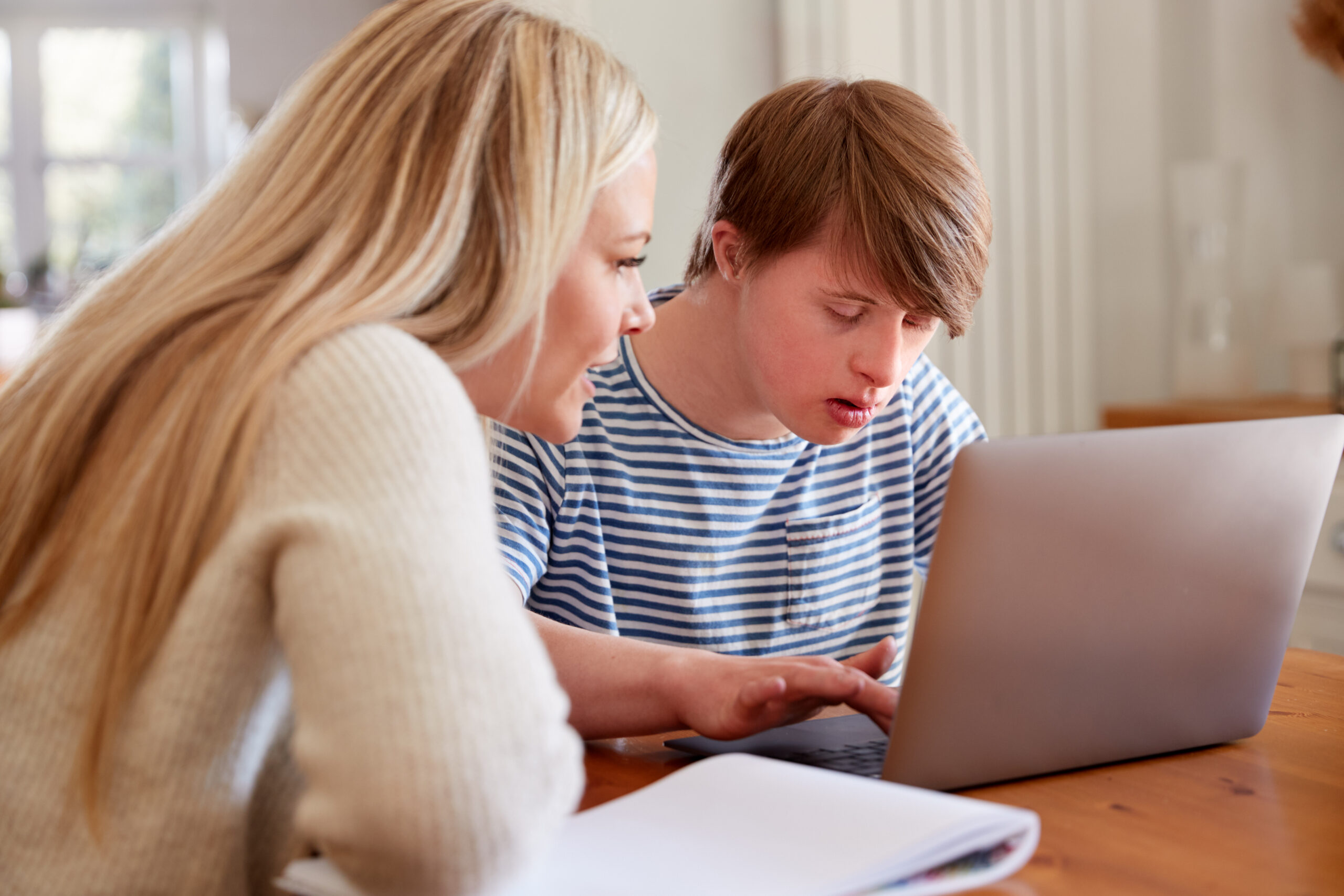 01
02
«Получатель пособия»
Предоставлять отчетность о потраченных средствах
Использовать пособие на нужды «подопечного»
Компенсировать средства, потраченные не целевым образом
03
Отложенная доверенность
Предварительные инструкции на случай утраты собственной дееспособности
Документ волеизъявления на случай утраты дееспособности родителя человека с особыми потребностями
Опека
Медицинская
Финансовая
Личные вопросы
посещение врача, операции, лечение и т.д.
распоряжение деньгами, имуществом и т.д.
вступление в брак и т.д.
04
Ограничение прав опекуна по финансовым вопросам
Официальный реестр
Недвижимость
Продажа, передача или залог
Продажа автомобиля
Денежная операция
Обязательства
Ссуды, залог, гарантия и т.д.
На сумму свыше 500.000 шекелей = 153,000$.
Процедура назначения опекуна
1. Подача заявления в суд по семейным делам, которое включает медицинское / социальное заключение, письменное обоснование опекуна, отказ других родственников первого родства.
2. Назначение судом социального координатора ответственного за сбор информации и представления дела в суде.
3. Судебное слушание.
4. Оформление решения суда.
Примеры дополнительных правок к закону об опеке (2016)
(1) Определение прав подопечных: право на получение информации и участие в принятии решений, право на независимость, право на неприкосновенность частной жизни и т.д.
(2) Упорядочение разрешения разногласий между опекуном и подопечным, право на юридическое сопровождение в вопросах несогласия с решениями опекуна в отношении медицинских процедур. 
(3) Отмена обязанности подчиняться опекуну.
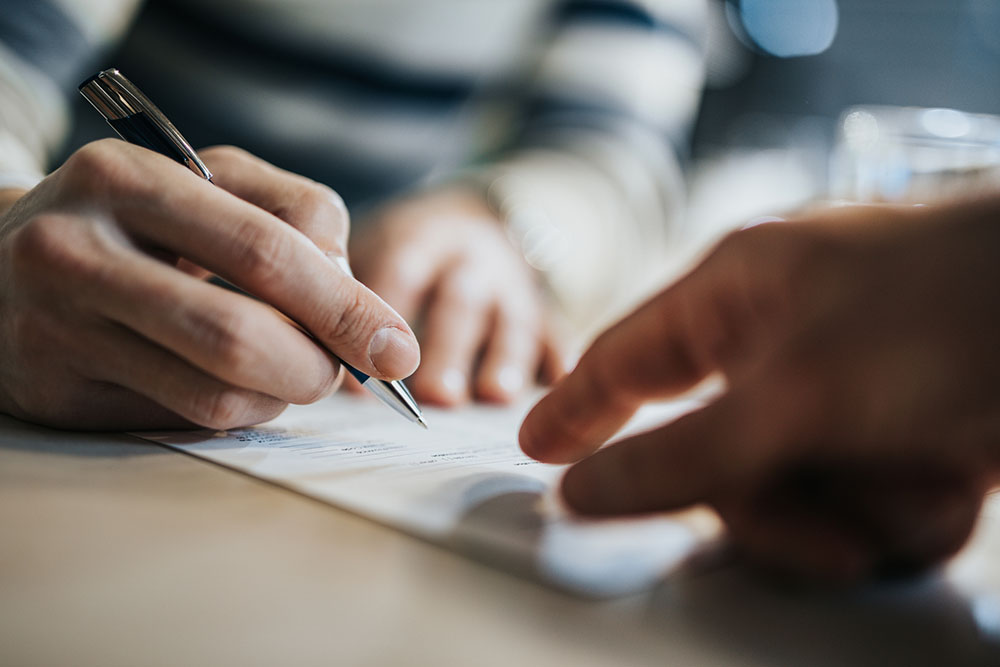 Порядка 50,000 людей под опекой
11
Юридических организаций
Родственники
85%
НКО и частные компании
Юридические организации
Регулятор
15%
Генеральный Попечитель
Обязательный перечень услуг предоставляемых юридическим опекуном
Юридические услуги и защита в суде
Реализация прав и получение льгот
Управление финансами
Управление недвижимым имуществом
Оптимизация задолженностей
Периодические визиты
Повседневные нужды 
Содействие в адаптации проживания
Сопровождение и помощь в получение медицинских услуг
Организация проживания в учреждении
Оплата услуг юридического лица
11,500₽
23,000₽
Сумма оплаты услуг юридического опекуна в случае, когда подопечный не госпитализирован, составляет 1023 шекеля в месяц
Сумма оплаты услуг юридического опекуна в случае, когда подопечный госпитализирован, составляет 510 шекелей в месяц
Сумма оплаты установлена Генеральным Попечителем и изменяется раз в год в соответствии с привязкой к индексу цен.
Перспектива работы общественных организаций, продвигающих изменения в сфере опеки
- Затяжные судебные процессы в сложных ситуациях.
- До сих пор нет однозначной обязанности заслушивать человека в суде при любом разбирательстве, касающемся его.
- Закон все еще не определяет максимальную продолжительность назначения.
- Закон не регулирует ситуации, в которых третьи лица (банкиры, врачи) сомневаются в правоспособности человека и требуют назначения опекуна для совершения любого рода действий с ними.
- Закон по-прежнему основан на концепции «правомочности», которая делит людей на правомочных и недееспособных.
Контроль и регуляция
Генеральный Попечитель – Министерство Юстиции контролирует деятельность опекуна по финансовым вопросам
Местные органы социальной опеки контролируют деятельность опекуна в личной и медицинской сферах
Обязательства по отчетности опекуна в финансовых вопросах
Полный перечень имущества подопечного (в течении 60 дней с назначения).
Достоверная оценка стоимости всего имущества подопечного. 
Формирование бюджета "корзины проживания" – детальный отчет о доходах подопечного и средних ежемесячных расходах на проживание.
Ежегодный отчет – о ведении банковских счетов, о доходах и расходах на недвижимость, о связанных с опекунством расходах. 
*Опекун, являющийся близким родственником, может подавать отчет онлайн, в случае если в распоряжении подопечного нет существенного имущества.
Кейс 01
Действия опекуна:
Выявление 15 различных кредиторов.  
Меир не хотел покидать дом и не хотел его продавать, чтоб покрыть долги, это решение было учтено.
Обращение опекуна к бывшему работодателю Меира, чтоб в полной мере реализовать полагающиеся ему льготы. 
Составление долгосрочного спланированного бюджета. 
Объединение всех кредиторов в одно делопроизводство и определение ежемесячной выплаты на погашение долгов с учетом дохода, таким образом, чтоб Меиру оставалась достаточная сумма на достойную жизнь. 
Восстановление связи с дочерями – многочисленные беседы и организация встреч, возобновление общения.
Меир, 87 лет, проживавший на севере страны, находился на грани голода. Три его дочери в ссоре между собой и с ним из-за вопроса о наследстве.
Дочери оставили его жить в одиночестве в запущенном доме. Он с трудом справляется с повседневной жизнью и накопил долгов на десятки тысяч долларов, что привело его к катастрофической ситуации без средств к существованию. 
Социальные службы по месту жительства вмешались в ситуацию, и суд назначил юридического опекуна по финансовым вопросам.
Кейс 02
Лина, 98 лет, выжившая в Холокосте, после войны встретила Алекса, также пережившего Холокост, поженились, репатриировались в Израиль в 1949 году, у них 3 детей. 
В 2010 году, после 65 лет совместной жизни, у Лины появились симптомы деменции. Алекс уже был болен раком и ему требовался сестринский уход.
Дети разругались из-за финансового конфликта. В ноябре 2010 года их дочь переселила Алекса в свою съемную квартиру вопреки желанию родителей оставаться вместе.
Сын остался жить с матерью и каждый из детей получил право распоряжаться счетом того родителя, с которым проживал, и получил завещание, в котором был на привилегированном положении при получении наследства. 
Таким образом дети навязали родителям разлуку вопреки их желанию. 
В 2014 году в ситуацию вмешался суд по семейным делам и был назначен юридический опекун для защиты прав Лины и Алекса и их имущества.
Действия опекуна:

Пара была помещена в учреждение долгосрочного ухода

Произведен перерасчет личного участия в стоимости проживания

Терапевтическая работа по восстановлению отношений между детьми
Кейс 03
Ави 53 года , с умственными ограничениями, остался без поддержки семьи. Отец погиб во время похождения военной службы, ухаживающая за ним всю жизнь мать скончалась.   
Ави являлся страстным болельщиком футбольной команды Хапоэль Тель-Авив, что являлось для него отдушиной.
В 2013 году скончалась тетя, которая заботилась о нем после кончины матери. Судом был назначен юридический опекун, ответственный за его безопасность и благополучие.
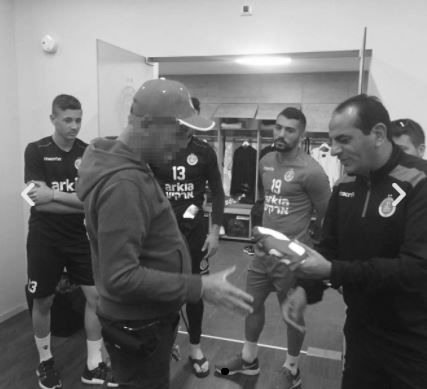 Действия опекуна:
Выстраивание доверительных отношений с координатором.
Для Ави ежегодно приобретается абонемент на матчи клуба Хапоэль Тель-Авив. А в 2017 году вместе с сопровождающим Ави организовали поездку в Барселону на матч с участием Месси. 
В марте 2018 года, на 50-й День рождения Ави, была организована встреча с футболистами Хапоэль Тель-Авив, его специально пригласили на тренировку, где он мог с ними пообщаться и сфотографироваться. Ему сделали специальный подарок – футболку клуба с его именем на спине.
Поддержание самостоятельного проживания.
Помощь в реализации услуг помощи на дому.
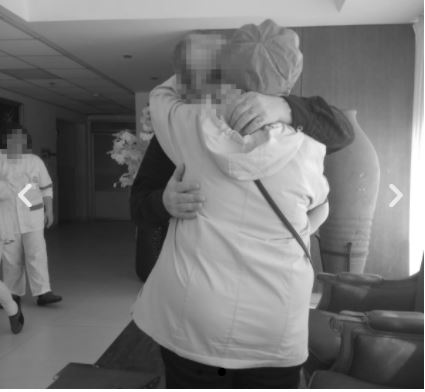 Кейс 04
Вадим, 50 лет, после многолетнего проживания на улице и алкоголизма был признан Минздравом как пациент, страдающий от когнитивного расстройства. В 2018 году суд назначил ему юридического опекуна в следствии отсутствия близких, которые могут или хотят взять на себя заботу о нем.
Действия опекуна:
В первую очередь опекун помог определить Вадима в учреждение длительного ухода. 
В результате продолжительных поисков опекун установил личность матери Софии и выяснил, что она живет в доме ассистированого проживания для пожилых. При встрече она рассказала координатору, что связь с сыном прервалась много лет назад после того, как Вадим в состоянии опьянения приходил к ней и вымогал деньги. Софья растрогалась, когда узнала, что сын проживает в учреждение длительного ухода. 
Опекун организовал встречу матери с сыном. После трогательной встречи они продолжили общение.
Спасибо!
Буду рада ответить на вопросы